inkomensverdeling
PERSONELE INKOMENSVERDELINGverhouding tussen rijk en arm
Personele inkomensverdeling
Percentielenratio
De Lorenzcurve – gini coëfficiënt
Inkomensverschillen: percentielenratio
Primair inkomen
uit productie
Secundair/Besteedbaar inkomen
na inkomensherverdeling door de overheid
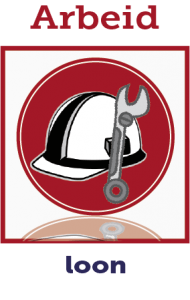 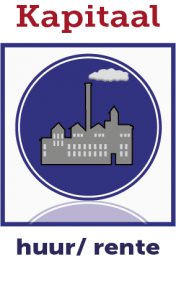 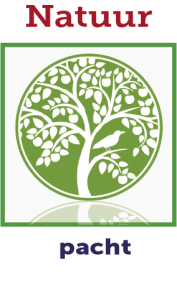 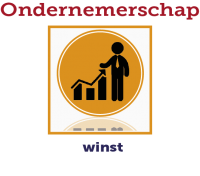 uitkeringen, inkomensafhankelijke subsidies en toeslagen
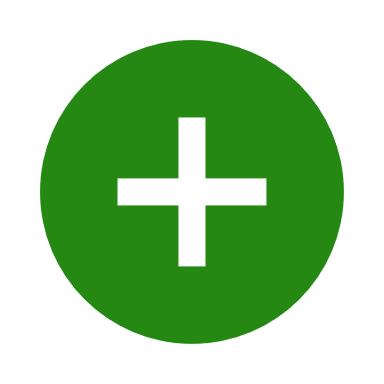 inkomstenbelasting en sociale premies
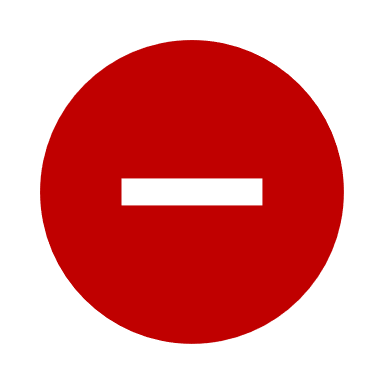 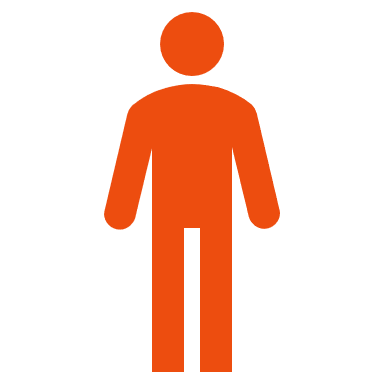 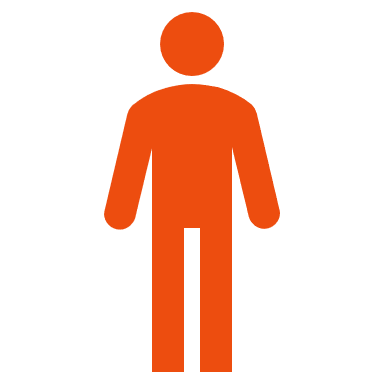 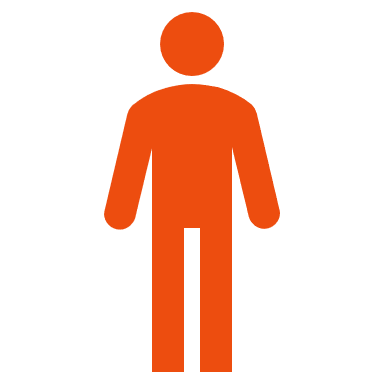 × 6
× 4
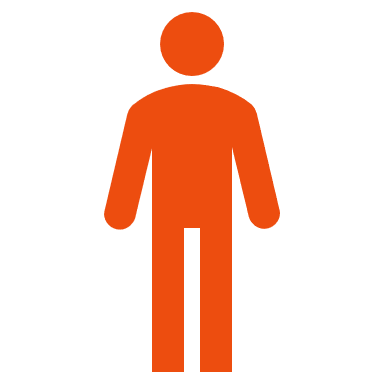 10% armste
10% rijkste
10% armste
10% rijkste
Inkomensverschillen in verhouding kleiner = nivellering
Verhouding arm en rijk
Voorbeeld
Gemiddelde inkomen 2010
	arm = 2.500
	rijk = 250.000
Gemiddelde inkomen 2020
	arm = 3.000
	rijk = 285.000
Absoluut verschil:
	2010: 250.000 – 2.500 = 247.500
	2020: 285.000 – 3.000 = 282.000

Relatief inkomensverschil:
	2010: rijk verdient 100× arm
	2020: rijk verdient 95× arm

Conclusie:
Inkomensverschil relatief kleiner geworden = nivellering
Lorenzcurve
= nivellering
100
100
90
80
80
70
60
60
60
INKOMEN (IN % CUMULATIEF)
50
bevolking in groepen (arm → rijk)
50
40
40
35
Gegevens cumulatief maken (groepen optellen)
30
20
20
20
20
8
10
5
1
10
20
30
40
50
60
70
80
90
100
40
40
1+4=  5
20
BEVOLKING (IN % CUMULATIEF)
60
60
1+4+15= 20
35
gelijke inkomensverdeling
80
80
50
60
primaire inkomensverdeling
100
100
100
100
besteedbare inkomensverdeling
Teken de Lorenzcurve(s) die horen bij onderstaande tabel:
Gini coëfficiënt
100
80
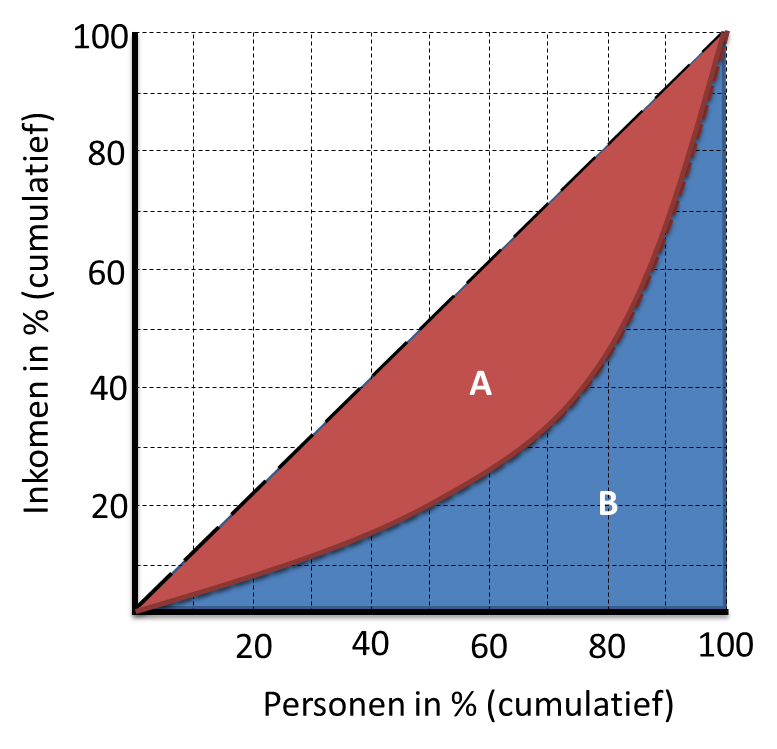 60
Inkomen in % (cumulatief)
A
40
A
B
20
40
100
20
60
80
Personen in % (cumulatief)
Reactie / Discussie
“Inkomensverschillen zijn goed voor de economie”
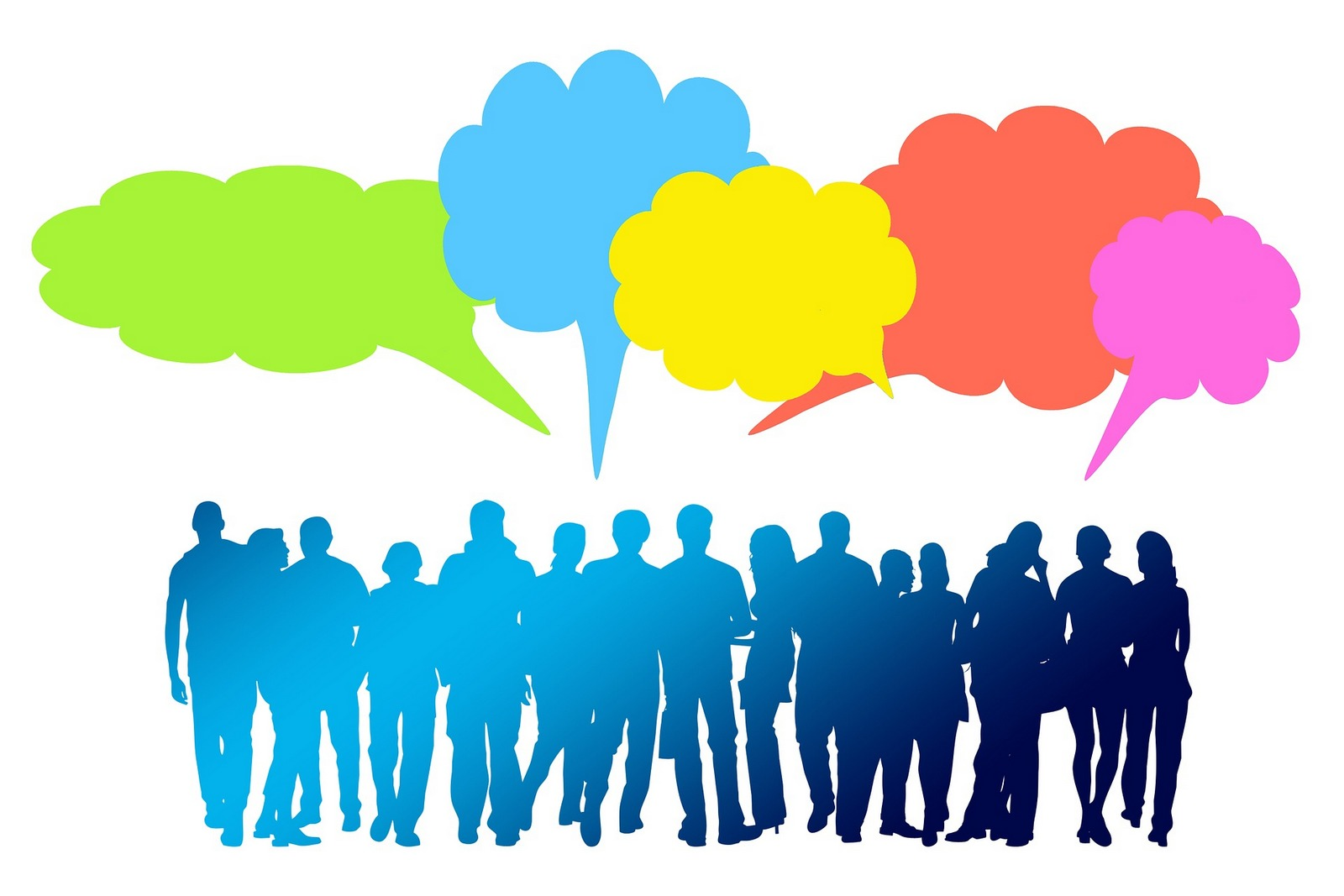 Wie draagt de zwaarste lasten?
Indirecte belastingen hebben een denivellerende werking → tertiaire inkomensverdeling



Hogere inkomens besteden een kleiner deel van hun inkomen (en betalen dus relatief minder indirecte belastingen)
Lagere inkomens geven relatief veel geld uit aan ongezondere dingen, zoals roken, en betalen daarmee verhoudingsgewijs veel accijnzen.
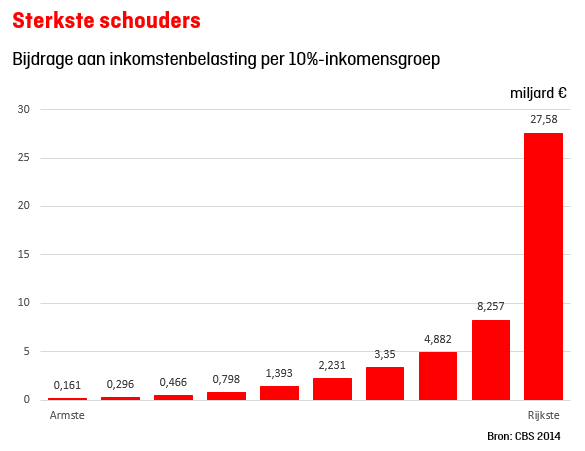 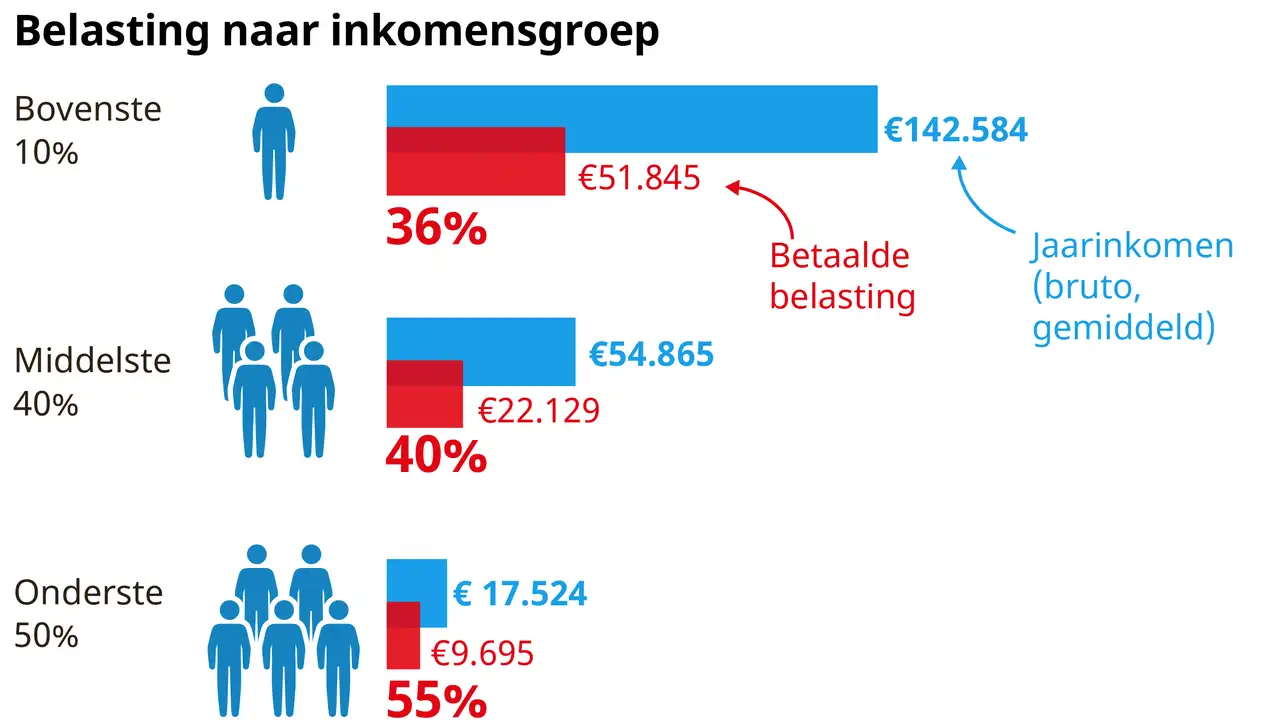 gegevens 2022
Vermogensverdeling
Zeer ongelijk verdeeld.
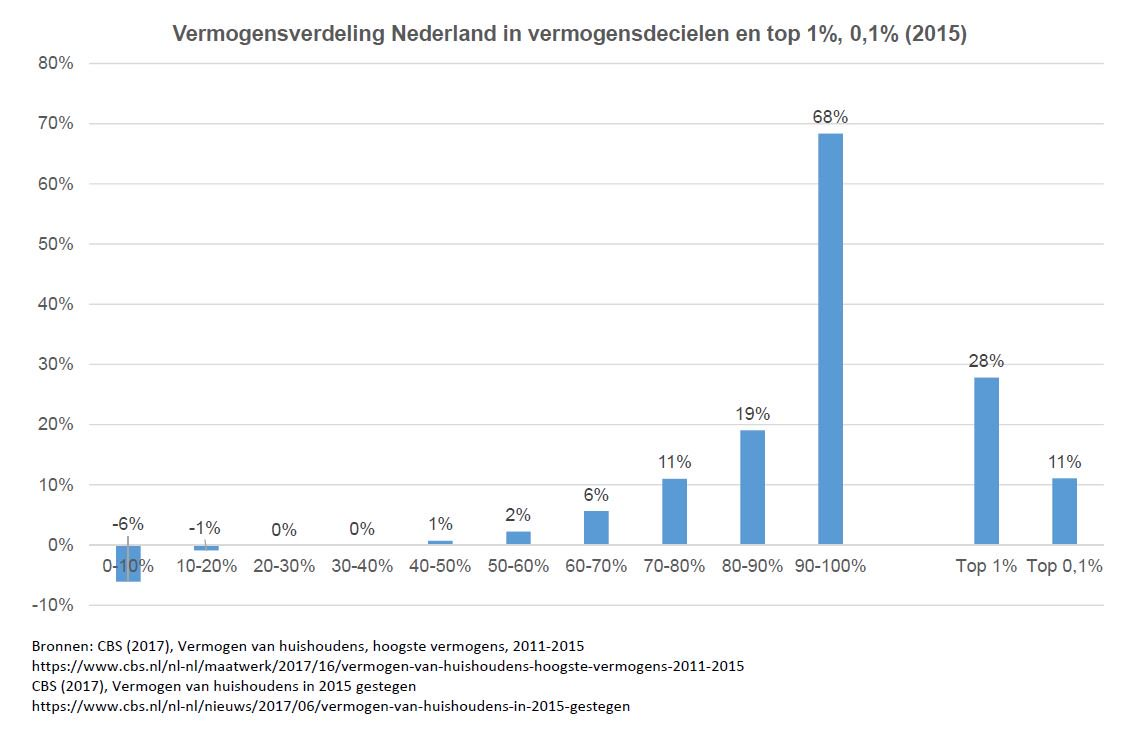